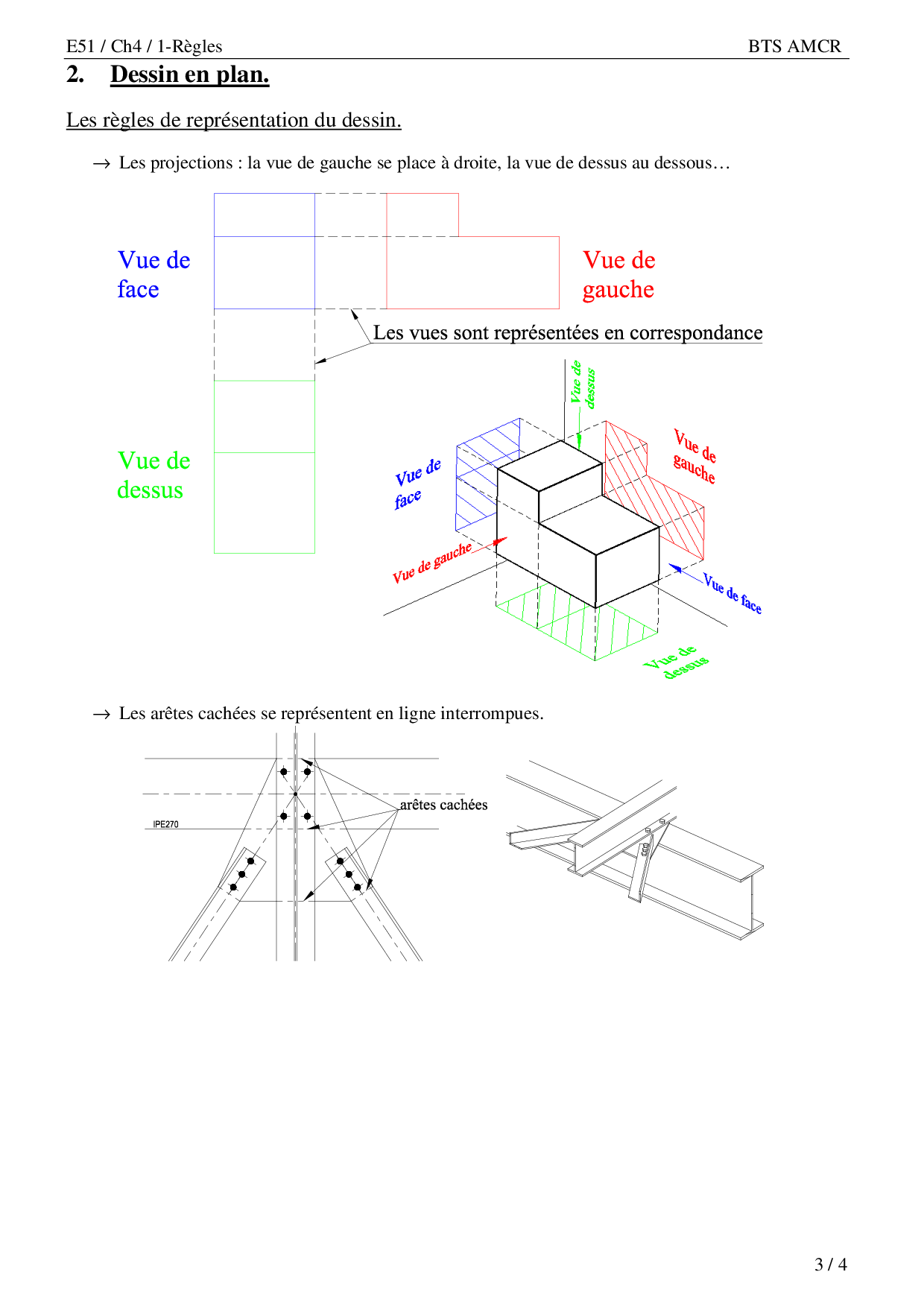 Pour chaque figure des diapositives suivantes, remettre les vues en correspondance
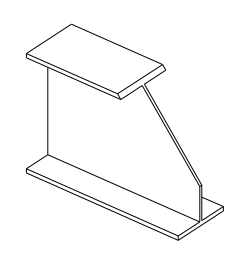 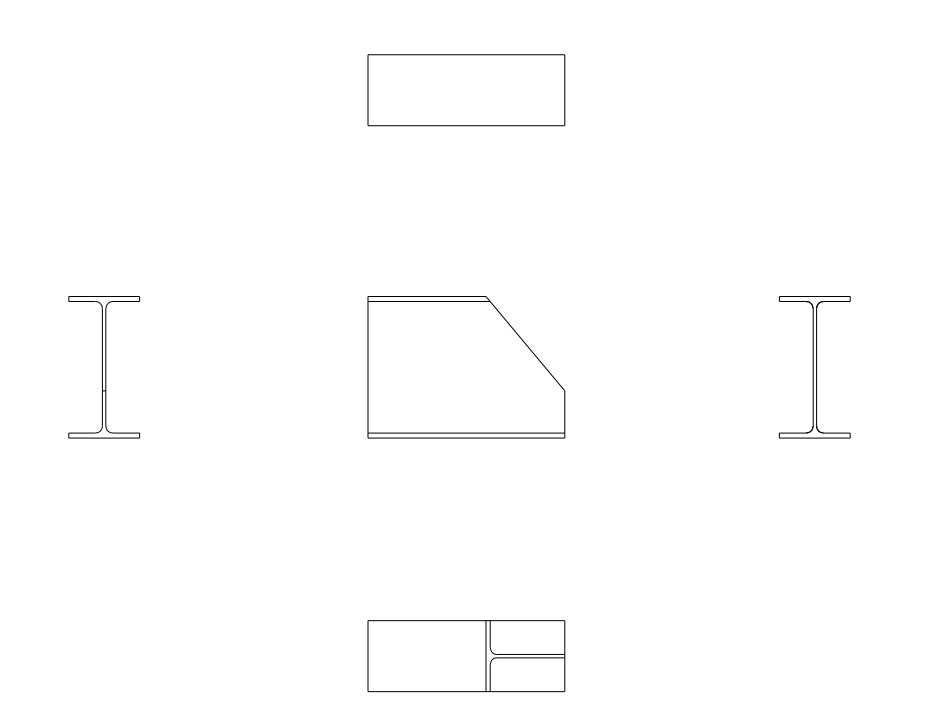 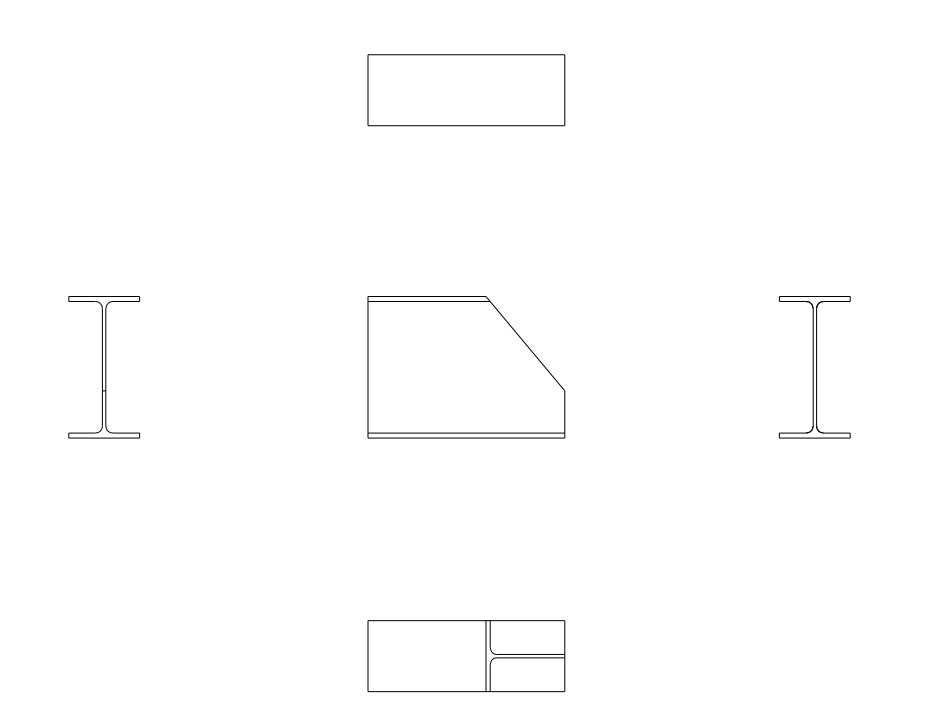 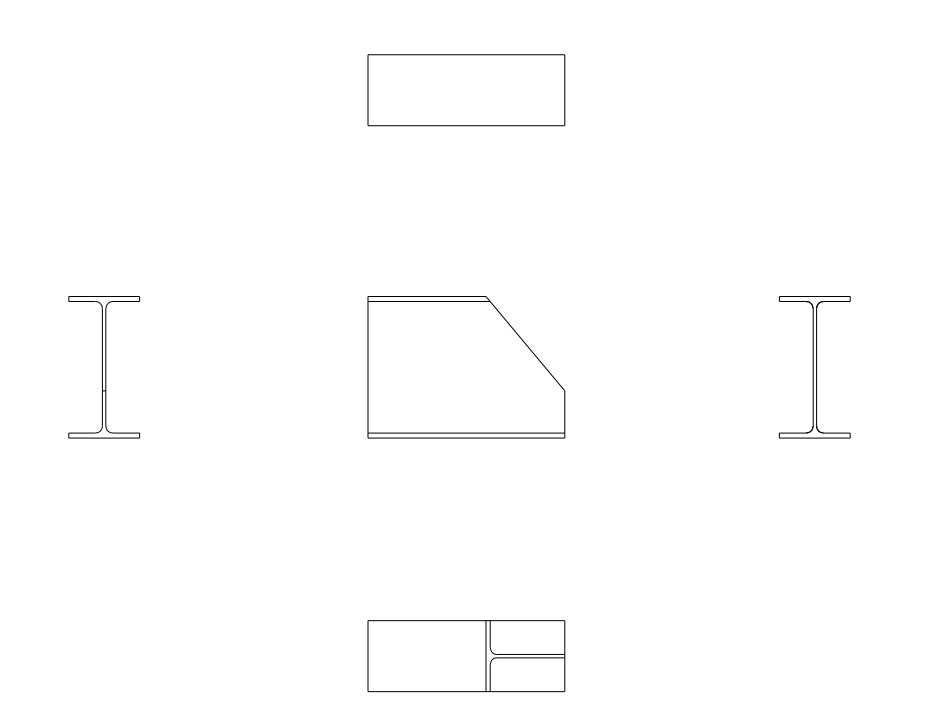 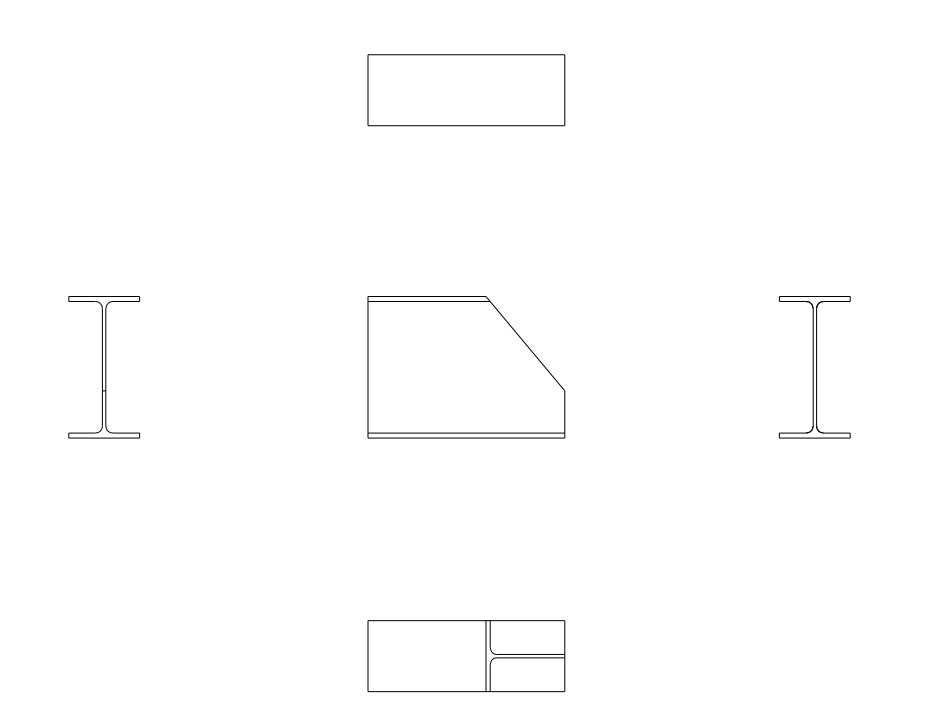 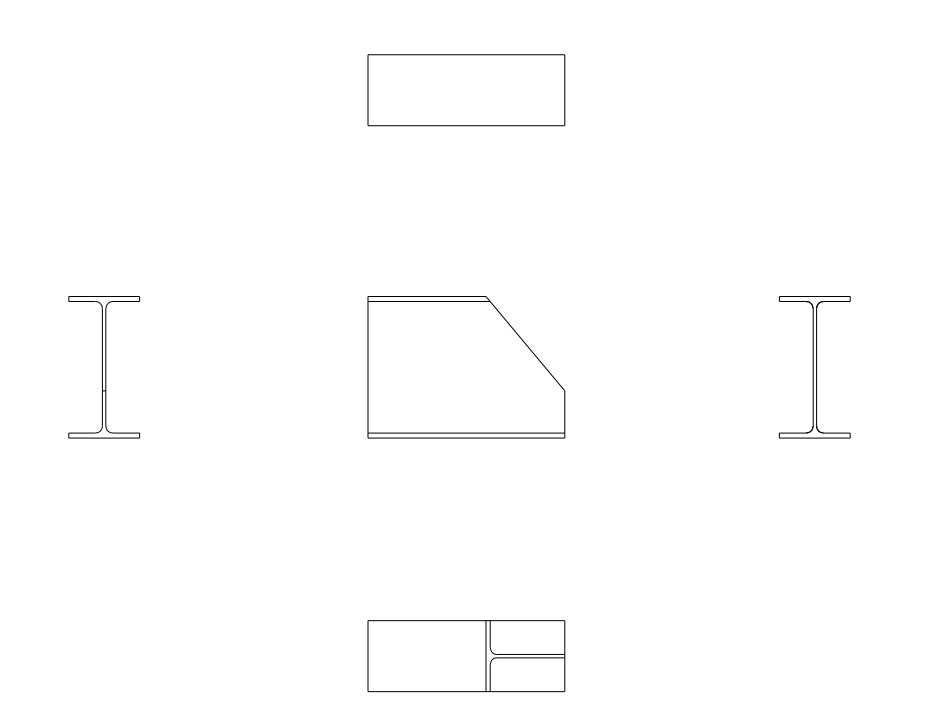 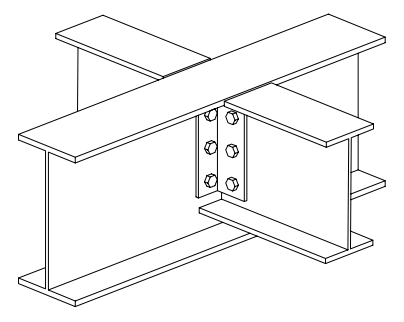 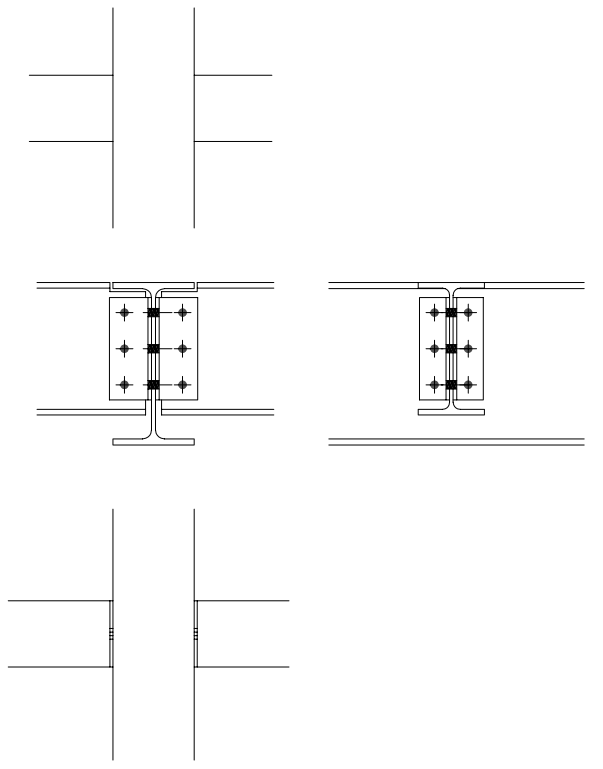 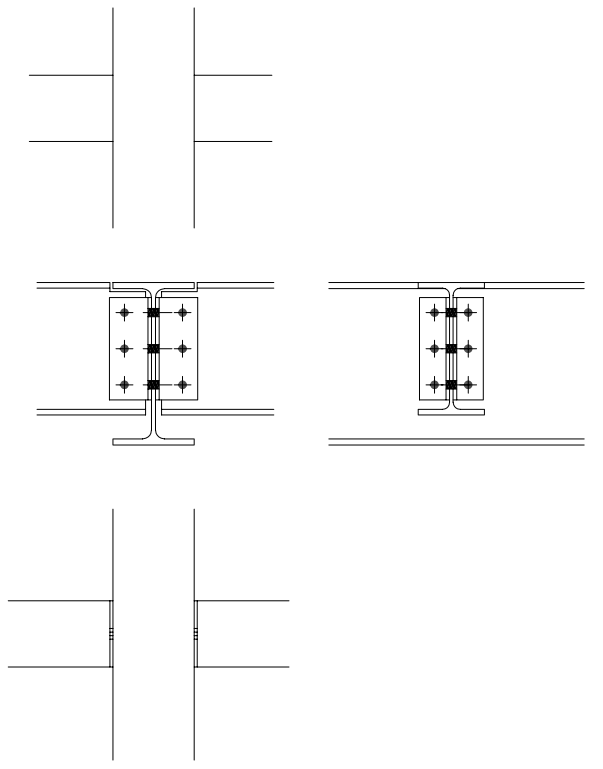 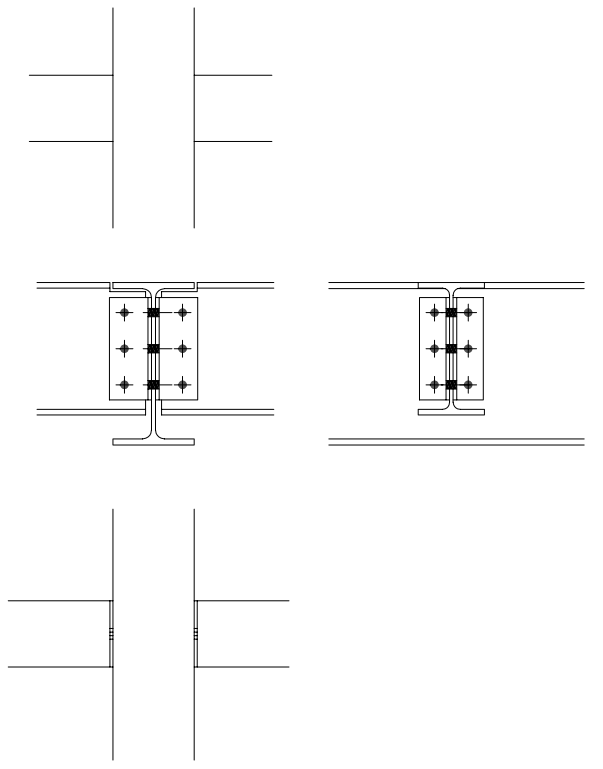 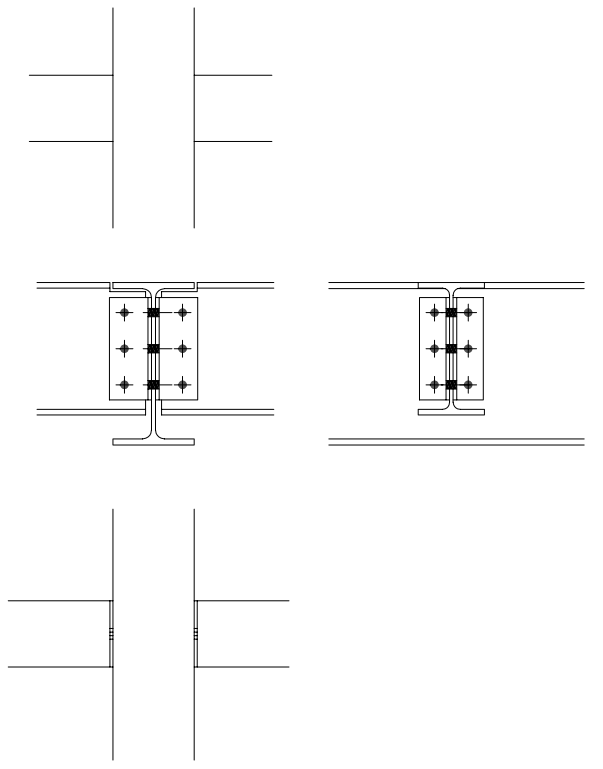 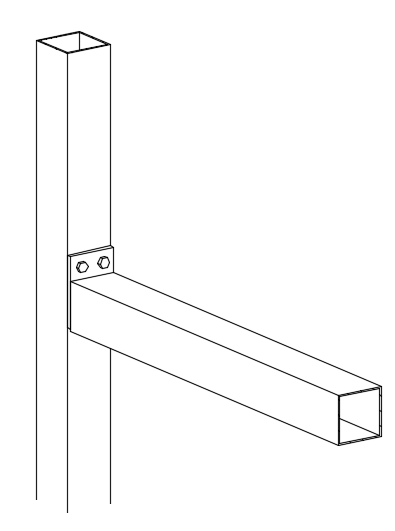 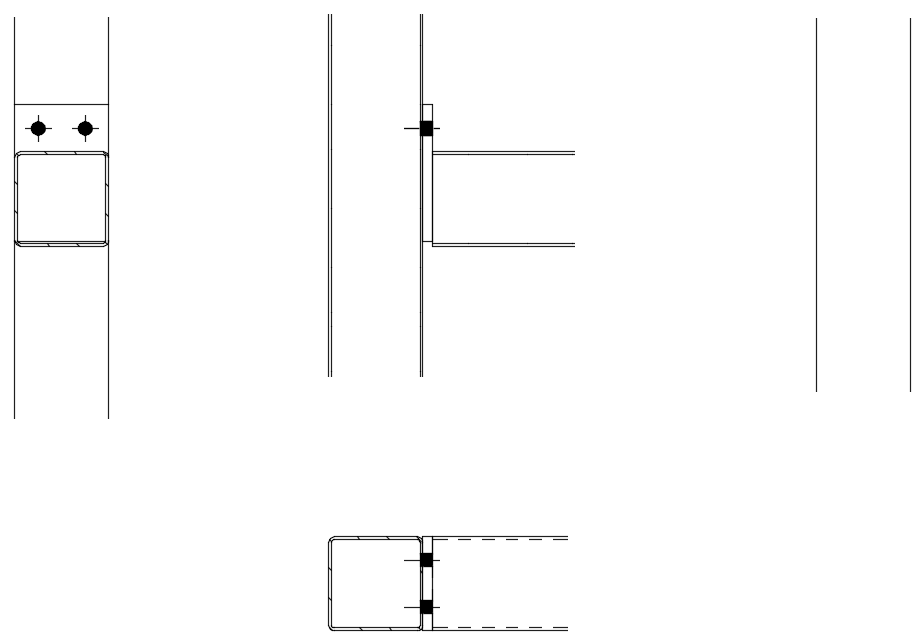 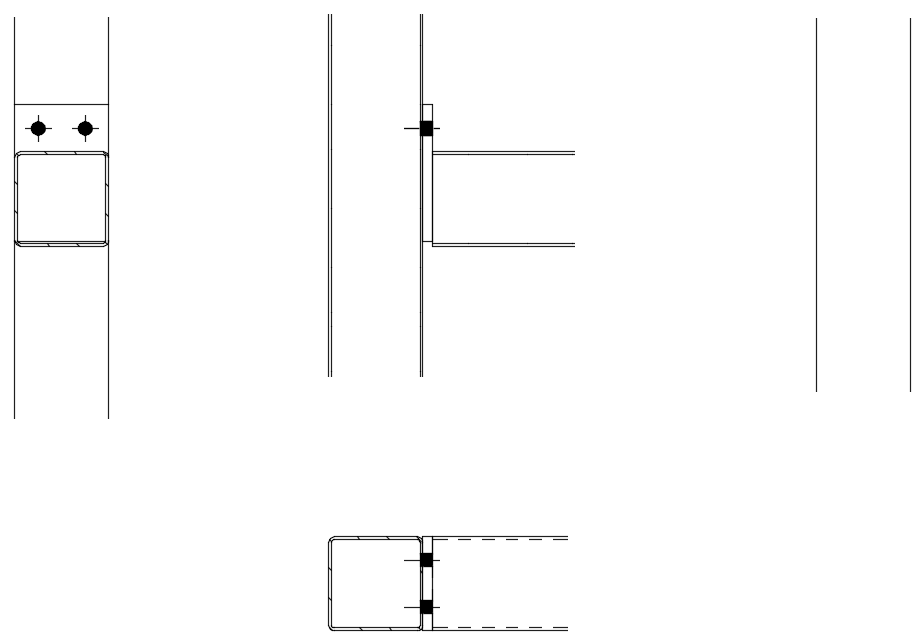 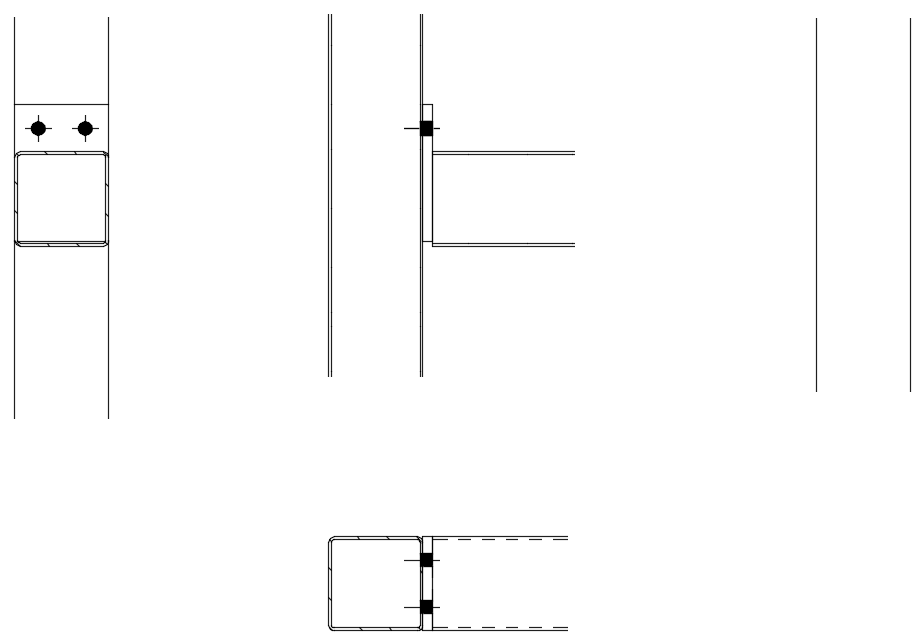 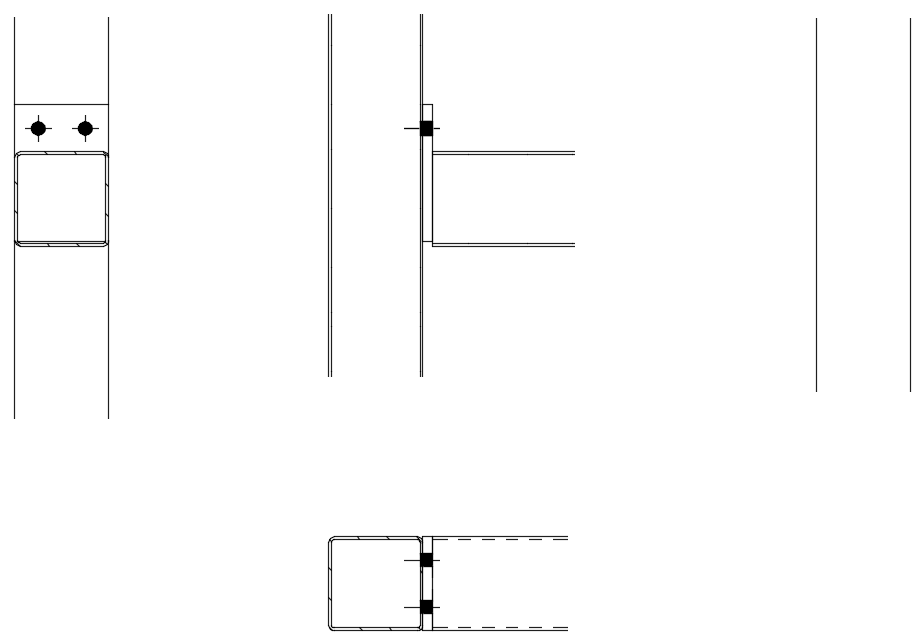 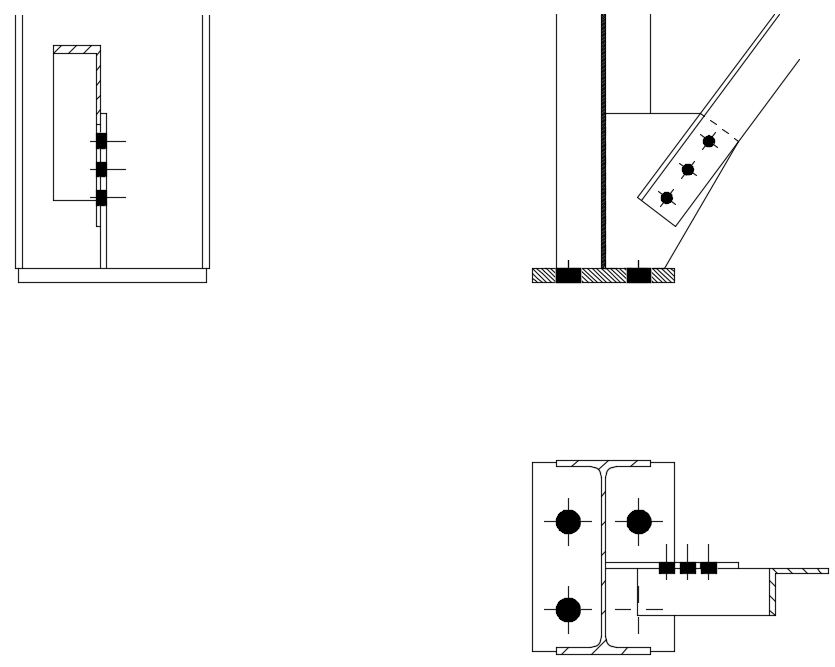 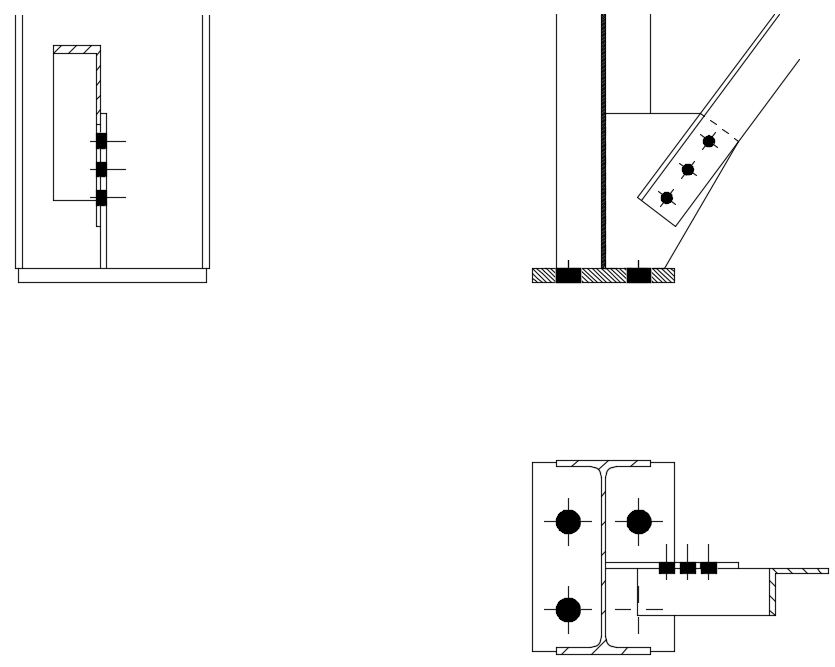 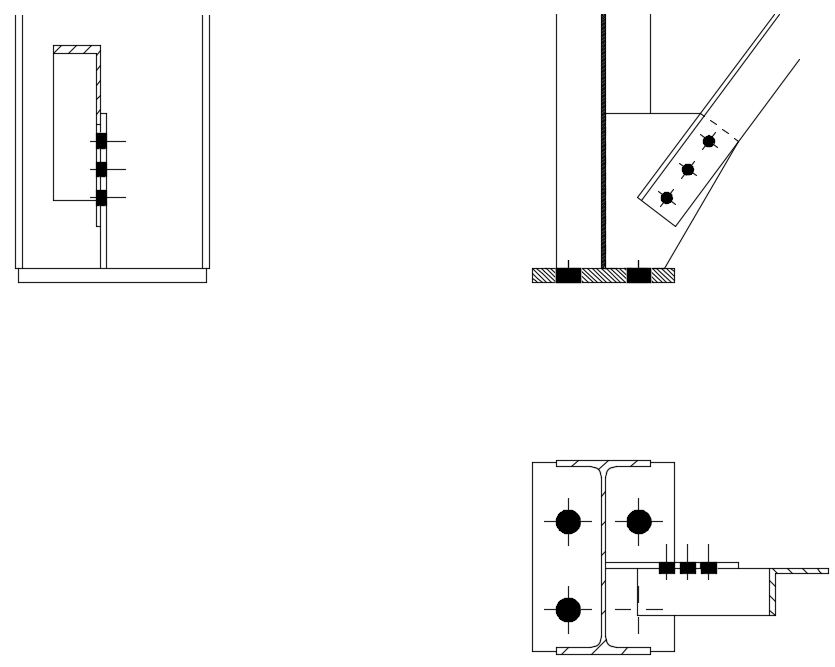